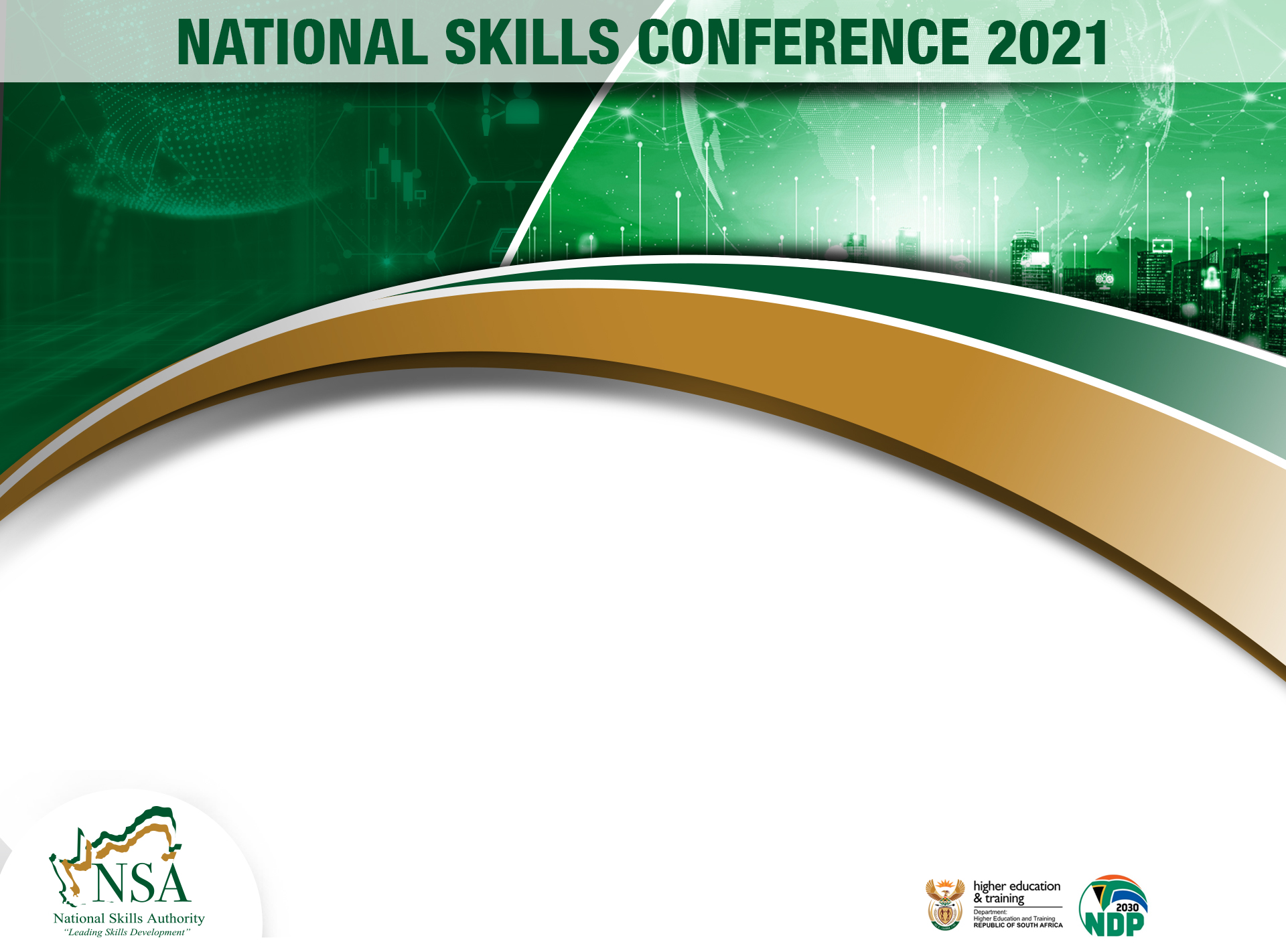 NATIONAL SKILLS CONFERENCE 2021 REPORTSSkills Development Providers Ms Cynthia Reynders28 September 2021
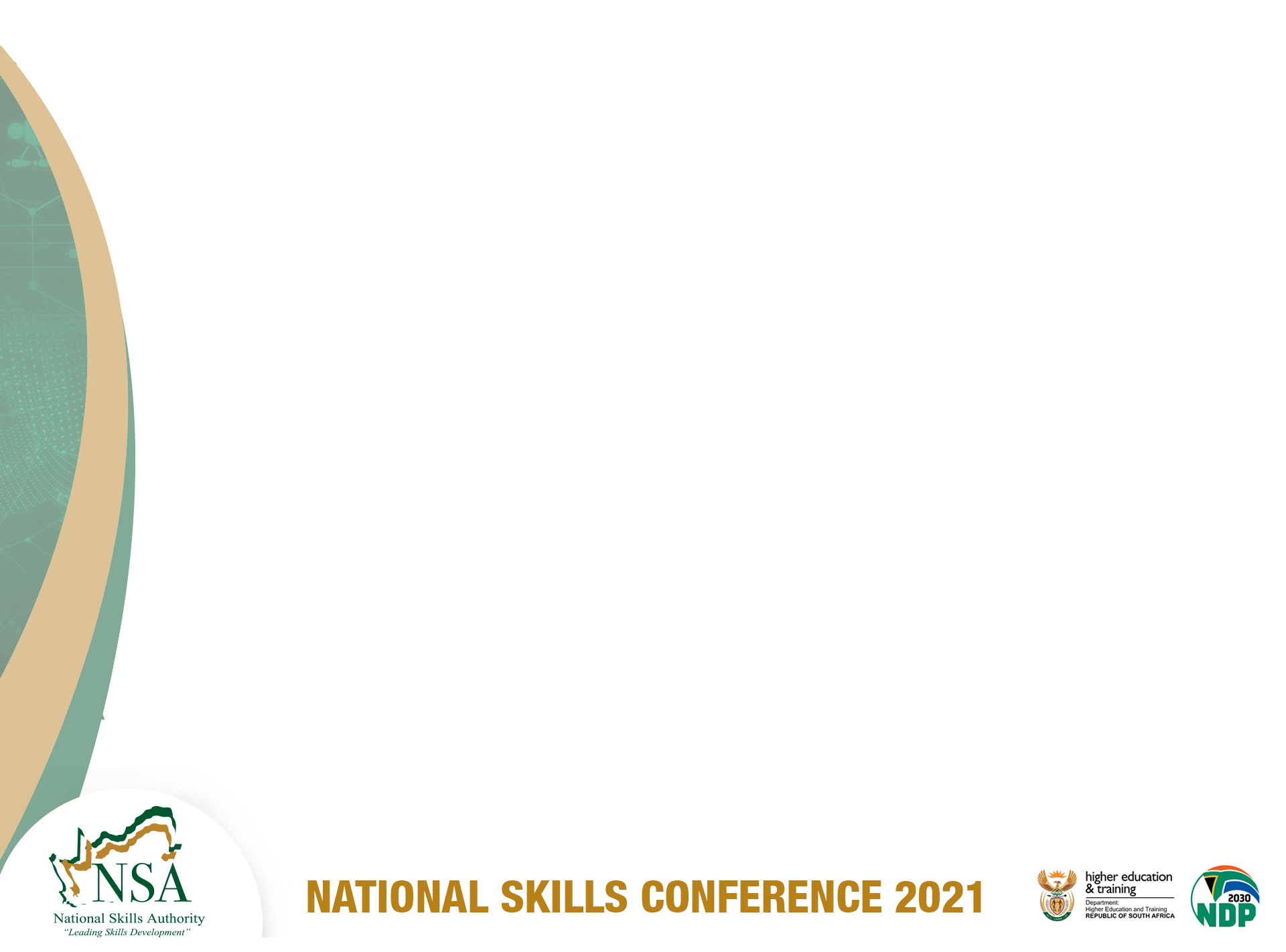 Progress on pledges made at NSA Skills Conference 2019 – SDP`s
At the NSA Skills Conference held in 2019 we as Skills Development Providers, acknowledged our responsibility and the critical role we play in realising the common objective of a “Educated, Skilled and Capable Workforce”
 
The COVID-19 pandemic which hit South Africa early 2020 and led to the lockdown commencing in March 2020 most certainly influenced the skills demands significantly and forcefully redirected the labour market needs, the economic climate and caused an immediate shift towards digitisation. 

As Skills Development Providers we have been proactive in addressing these challenges ensuring our ability to aggressively compete globally.  The importance of effective partnerships and collaboration between the various stakeholders(SETAs, QC, DHET. Industry etc.) contributed positively towards progress to the pledges made by SDP`s.
The delivery of Quality, effective and affordable education and training became a key requirement to ensure the survival of SDP`s during these extreme negative economic challenges brought about by the pandemic. 

The effectiveness and ease of transition to digital modes of delivery by SDP`s provide for greater and equal access towards skills development opportunities, fully harnessing the benefits of AI within a global competitive context, while identifying the reskilling needs as demanded by digitisation.

Albeit the huge negative impact of the pandemic, it also highlights the importance and subsequent success that can be achieved when partnerships are formed, collaboration is initiated, all of which acts as a catalyst to promote innovation and digitalisation in the skills development system. 

As Skills Development Providers we have thus far been critical in contributing significantly towards the success of an ever-changing skills development ecosystem and are both proud and privileged to be part of a responsive and inclusive skills development system.
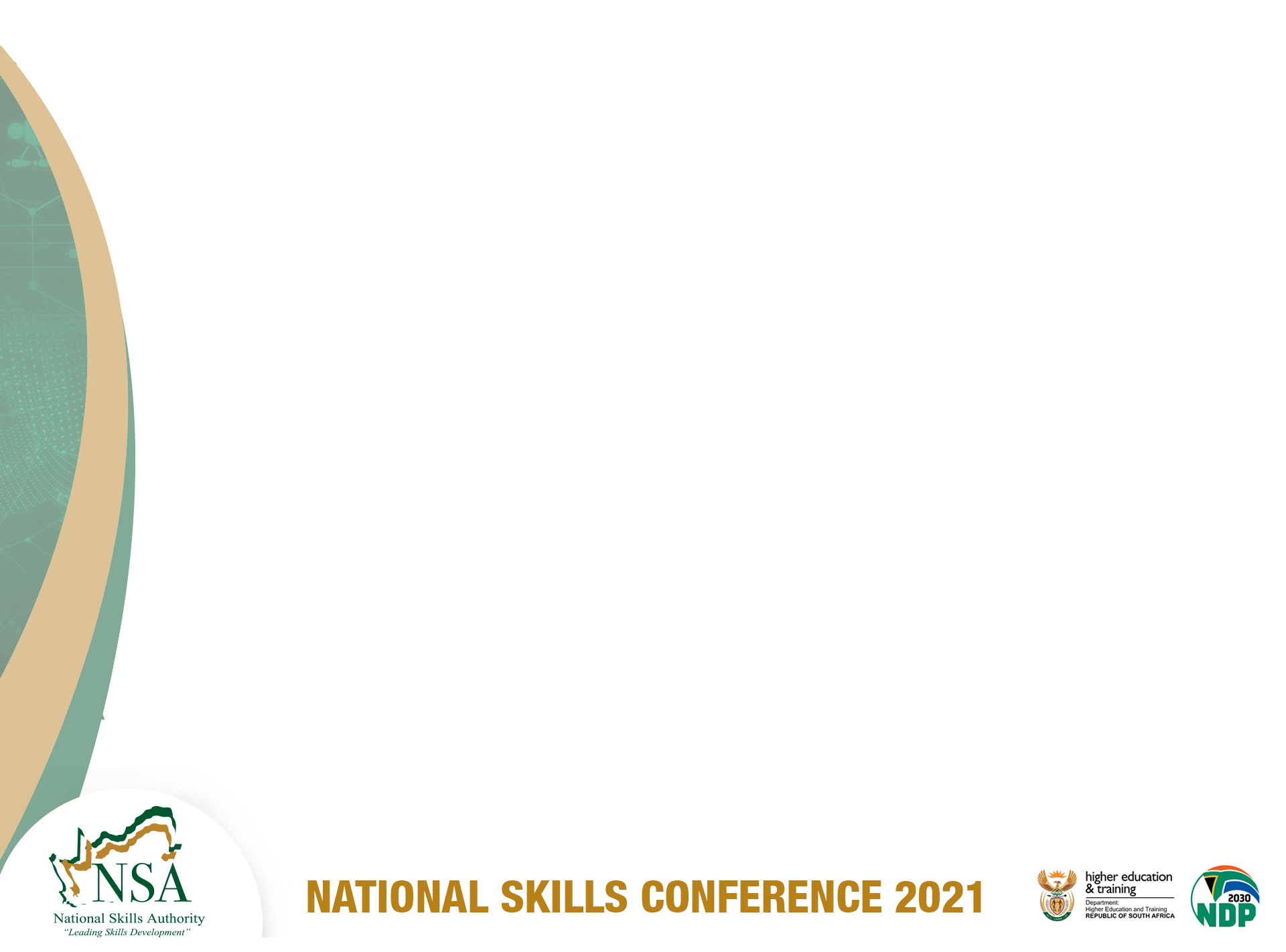 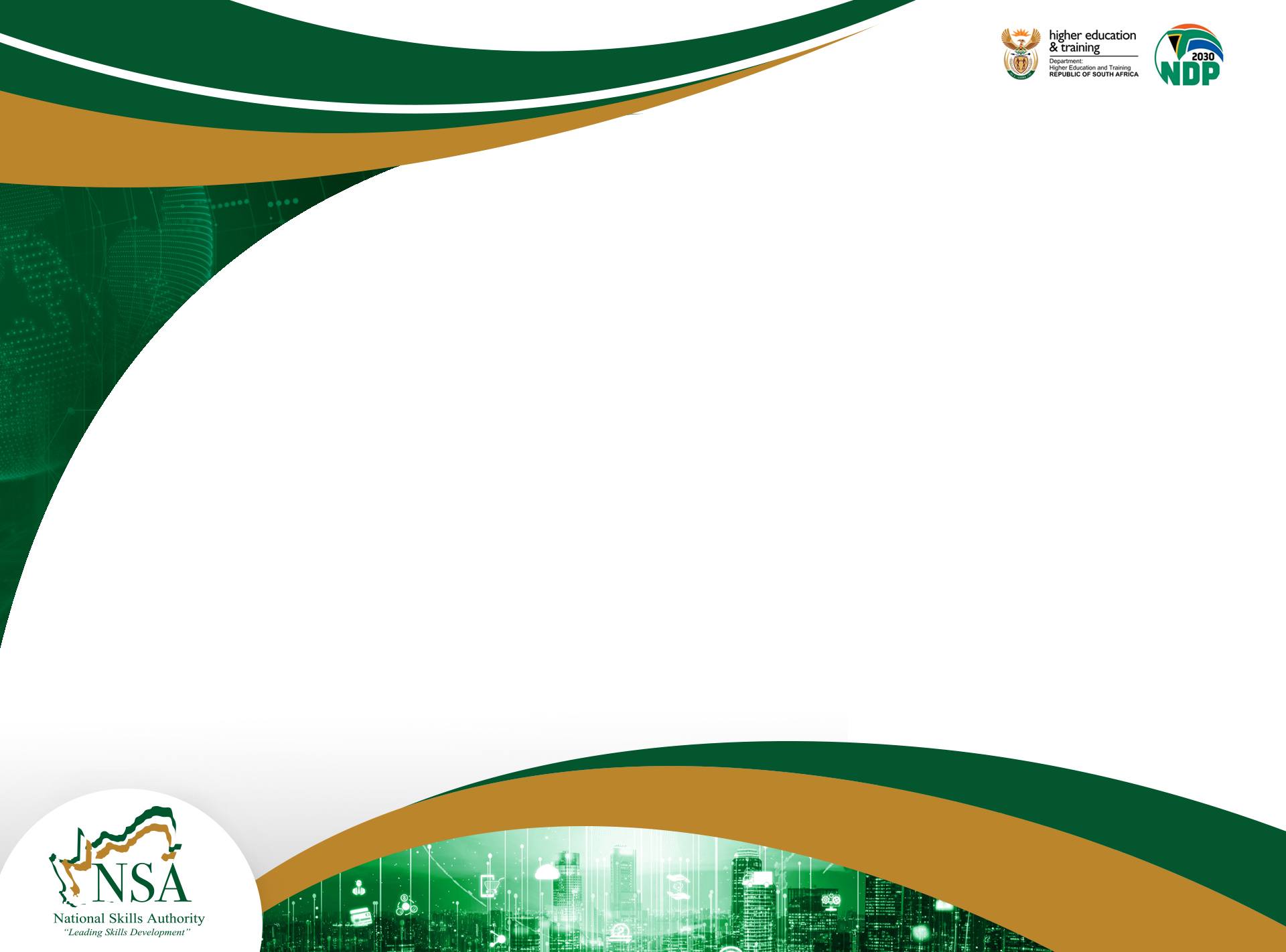 Thank You
NATIONAL SKILLS AUTHORITYwww.nationalskillsauthority.org.za
4